You are most welcome to my class.
[Speaker Notes: This is a wonderful picture, related to exclamatory sentence. So I select it as the welcome slide. You may change it.]
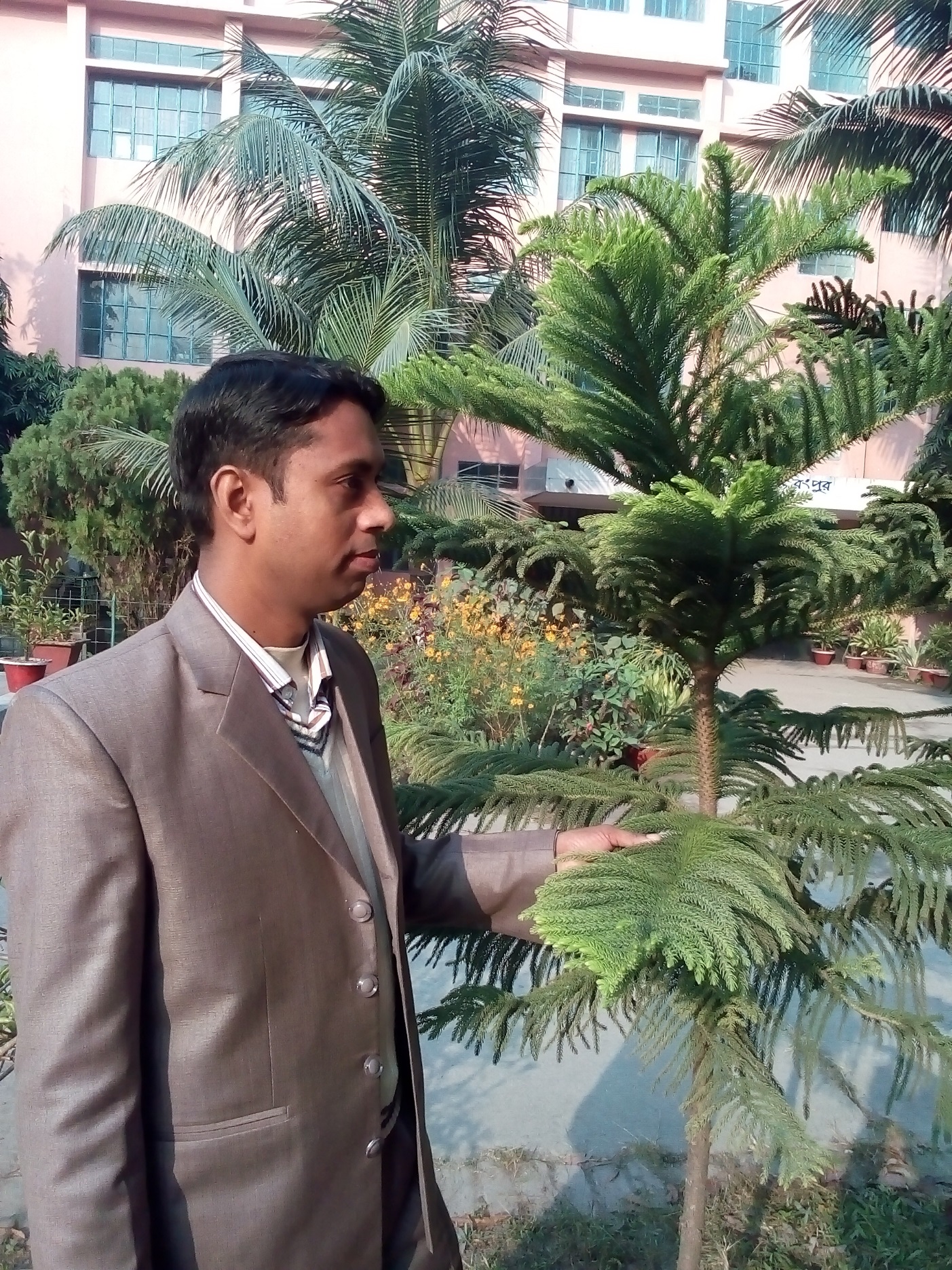 English 2nd Paper
Grammar 
Class VIII--X
[Speaker Notes: I select this classical background to draw the attention of the students to the presentation in my identity & class.]
How dangerous the sea is!
The sea is so dangerous.
[Speaker Notes: I have tried to make the students understand about exclamatory through a surprising video.]
Our today’s topic is--
Transformation of sentence
Part-3 (Assertive to Exclamatory)
[Speaker Notes: Lesson declaration]
Learning outcomes
After completing this lesson, we will be able to-
identify assertive sentence
identify exclamatory sentence and its classifications
change from assertive to exclamatory sentence
[Speaker Notes: Basic things of assertive and exclamatory are focused in this lesson.]
We enjoyed a very exciting show.
What an exciting show we enjoyed!
[Speaker Notes: Leading to the main lesson by the video and example.]
The tiger is a ferocious animal.
Assertive sentence
What a ferocious animal the tiger is!.
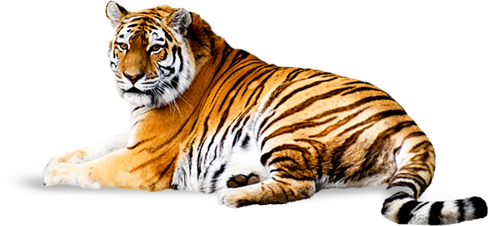 Exclamatory sentence
[Speaker Notes: Different formation of assertive and exclamatory are focused in this slide.]
Structure of Assertive Sentence
(a) Subject + verb +a/an + adjective +noun  
       (‘very/so/too/great’ may have or not after verb)

  (b)Subject +verb +adjective 
       (‘very/so/too/great’ may have or not after verb)
It is a very interesting story. / It is an interesting story.
It is very interesting./ It is interesting.
[Speaker Notes: Actual formation of assertive sentence and use of adverb are shown here with example. In the assertive sentence adverb is not exclusively needed. It is a must while changing an exclamatory into assertive.]
Structure of Exclamatory Sentence
(a)   What + a/an + adjective +subject + verb +!
         
        ( adverb ‘very/so/too/great’ will be omitted)
  (b) How +Adjective +Subject+ Verb +! 
        
        ( adverb ‘very/so/too/great’ will be omitted)

 Note: Assertive with a/an begins with ‘What’
            Assertive without a/an begins with ‘How’
What an interesting story it is!
How interesting it is!
[Speaker Notes: Actual formation of exclamatory sentence is shown here with example. In the exclamatory sentence adverb is not needed at all. It is a must while changing an exclamatory into assertive.]
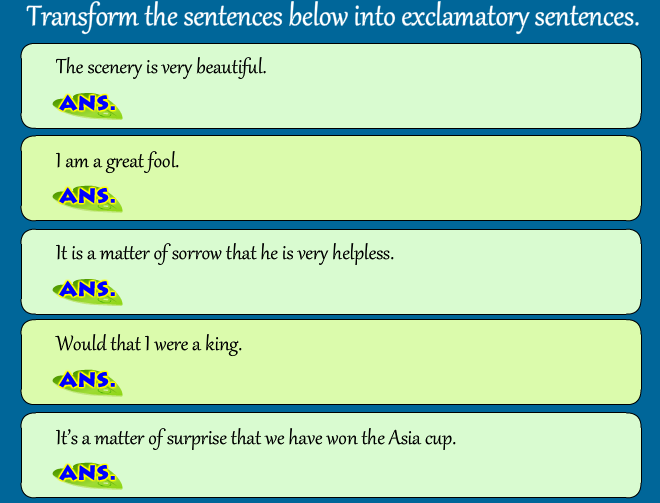 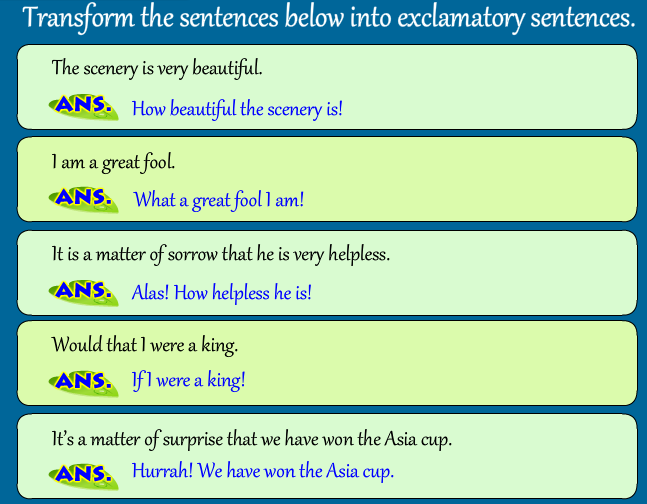 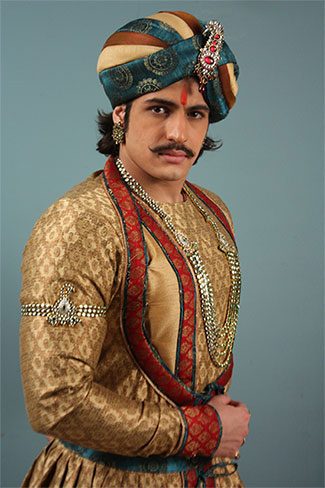 Class Activities
Change the sentences into Exclamatory
Akbar was a very powerful king of India.
He was very handsome.
There was an aristocratic throne for him.
It looked very gorgeous.
He was indeed a successful king.
[Speaker Notes: As all the grammatical items are contextual now-a-day, I have to set the sentences like above for evaluation.]
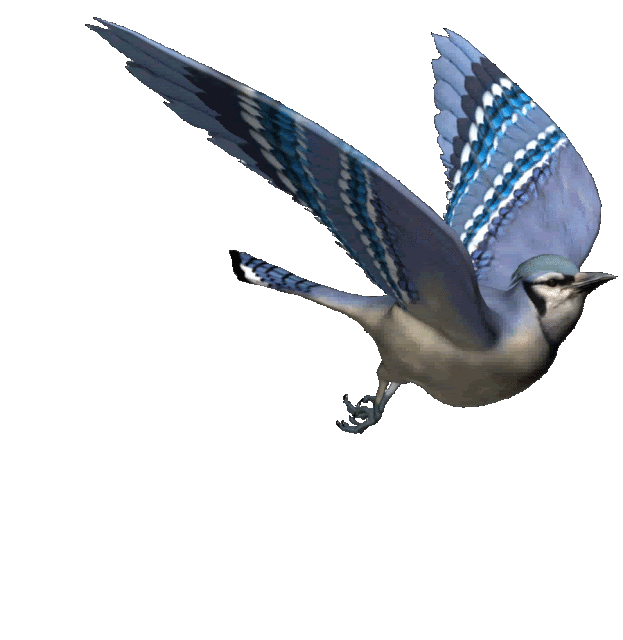 Had I the wings of a bird!
I wish I had the wings of a bird.
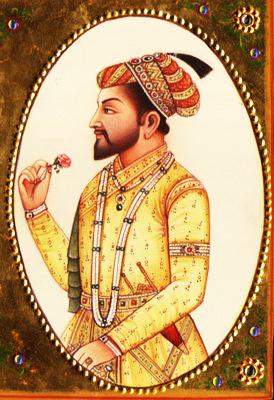 If I were a king!
I wish I were a king.
I wish< If/Had +subject +Extension +!
[Speaker Notes: How to change assertive with wish shown here.]
Activities at home
The Padma is a very big river.
It is so deep.
The river contains a vast water.
The water of the river is very useful for the people.
It is beneficial for cultivation.
The fishermen enjoy fishing in the river very cheerfully.
The fish of this river is really tasty.
I wish I had a boat.
I wish I were a fisher man.
I like the river very dearly.
[Speaker Notes: Students will solve it at home and will show the teacher in the next class.]
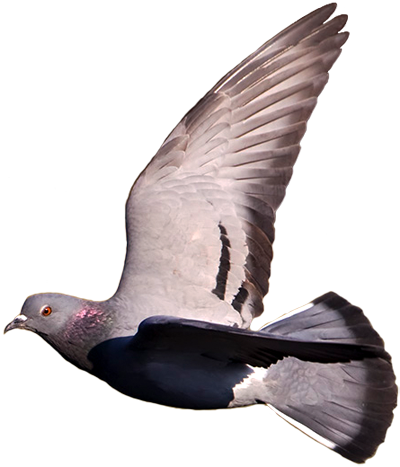 Inviting to part-4
May Allah keep you safe and sound.